Consejo de Gobierno Multinivel06 de noviembre 2018
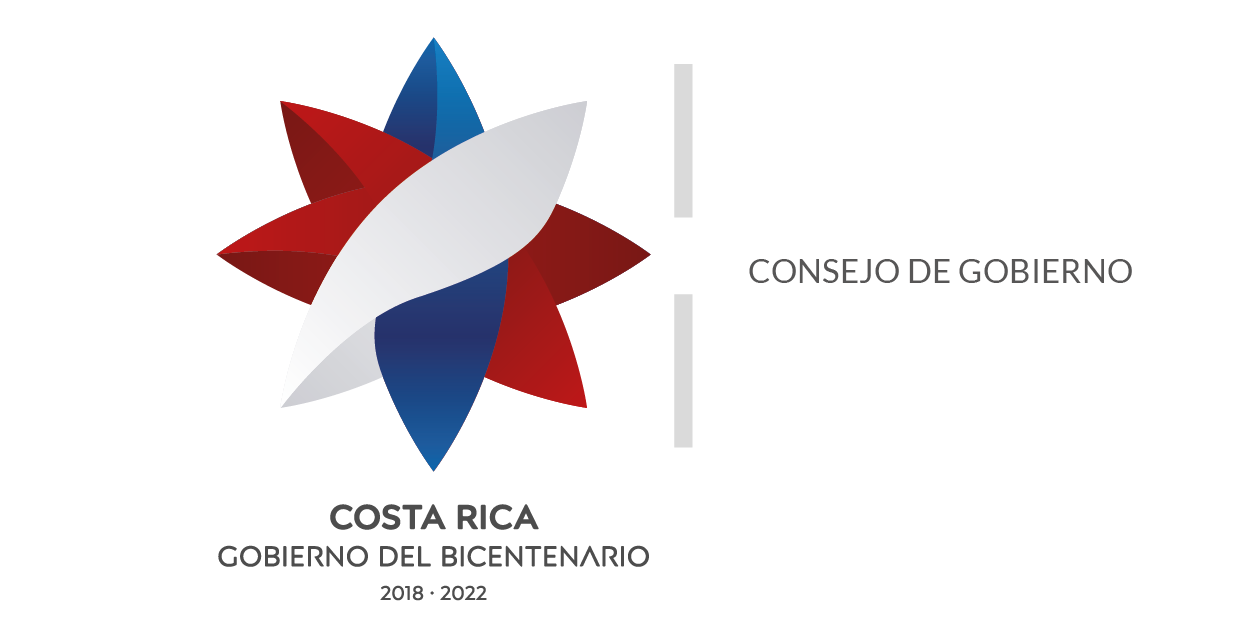 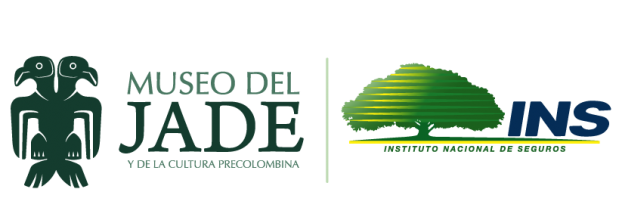